President’s Award
[Speaker Notes: This most prestigious award recognizes an individual for their significant achievements through a lifetime of effort and service to their club(s) and CMAC.]
Nominee Information
Name: 

Job Title: 

Club: 

Phone:
Email:
Nominator Information
Name: 

Job Title: 

Club: 

Nominator Phone Number: 
Nominator Email:
Basic Criteria
Tip: Copy the check mark icon and paste it into the desired section of the table to indicate whether the nominee meets the criteria. When complete, delete this box and any extra checkmark icons.
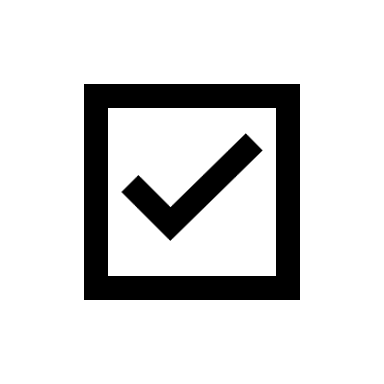 Distinguished Service
[Speaker Notes: Outcome: Describe how the nominee has provided distinguished service at the CMAC branch level or on the CMAC board of directors. 
Format: Maximum 350 words.]
Mentorship
[Speaker Notes: Outcome: Discuss how the nominee has mentored and supported the professional development of managers under their supervision, including encouraging their pursuit of the CCM designation. 
Format: Maximum 350 words.]
Diversity and Inclusion
[Speaker Notes: Outcome: Give examples of how the nominee has promoted diversity and inclusion in their club and in their community at large.
Format: Maximum 350 words.]
Outstanding Professionalism, Efforts and Achievements
[Speaker Notes: Outcome: Describe how the nominee has demonstrated outstanding professionalism through his or her efforts and/or achievements in the club management profession. 
Format: Maximum 350 words.]
Recognition to the Club Management Profession
[Speaker Notes: Outcome: Tell us how the nominee has brought recognition to the club management profession in some significant or unique way. 
Format: Maximum 350 words.]
Additional materials
A minimum of three (3) letters of support indicating that the nominee has widespread respect of their peers in the club management profession.
The letters should be maximum two pages long each and provide specific examples of the contributions of the nominee with regard to the criteria outlined above and describe the relationship between the letter writer and the nominee.

 A photograph of the nominee in high-resolution (400 MB) jpg format.
[Speaker Notes: Note: Please save the letters as a PDF file with the name of the nominee in the filename.]
Next Steps
Email application to events@thecmac.ca.
 All nominees must be informed of the application submission.
 All communications from CMAC will be directed to the nominator during the review process.
 Incomplete submissions will not be included in the committee review process.